NHIỆT LIỆT CHÀO MỪNG CÁC CON 
ĐẾN VỚI GIỜ HỌC 
TOÁN
Bài 5
MẤY VÀ MẤY
(Tiết 1)
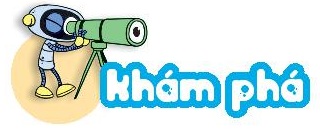 Đếm số cá ở mỗi bể và ở cả hai bể.
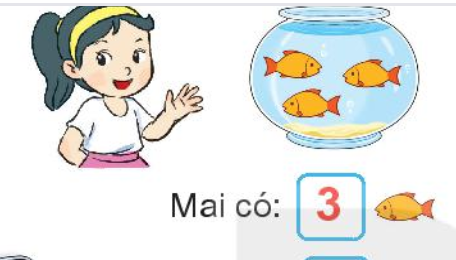 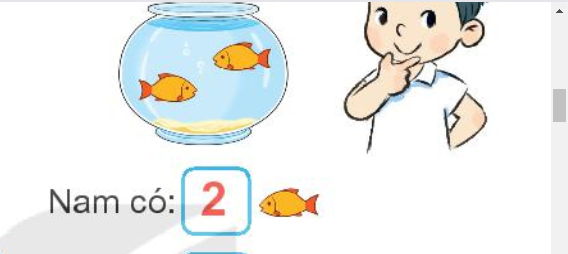 2
3
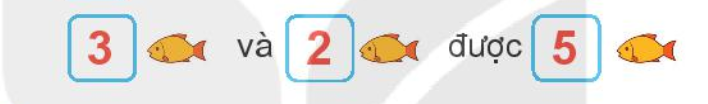 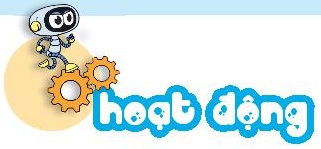 4
2
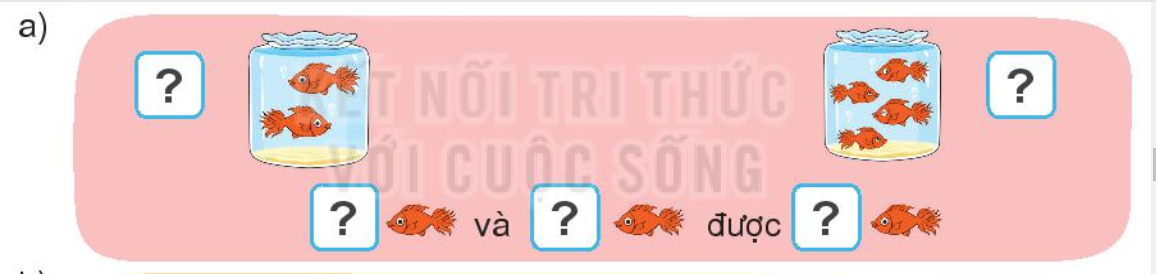 SỐ ?
1
4
6
2
3
4
4
7
3
5
3
3
8
5
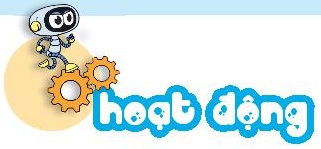 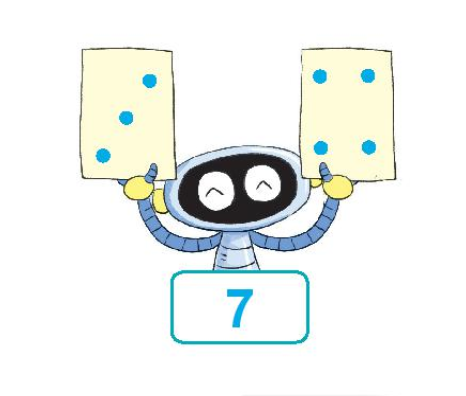 MẪU
2
SỐ ?
5
6
4
8
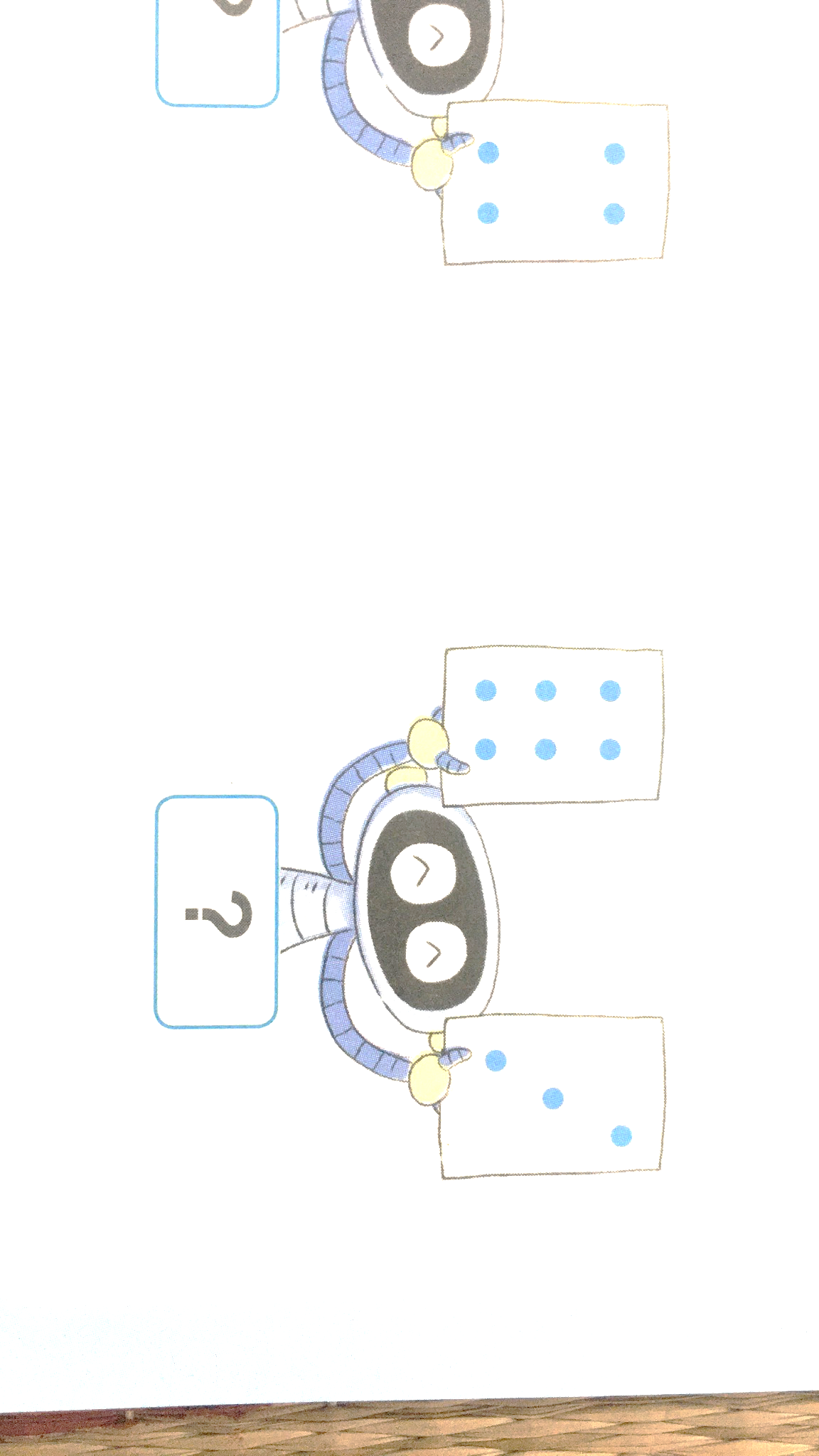 9
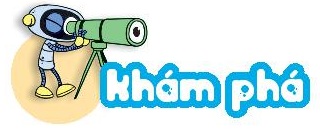 Đếm cá theo màu sắc
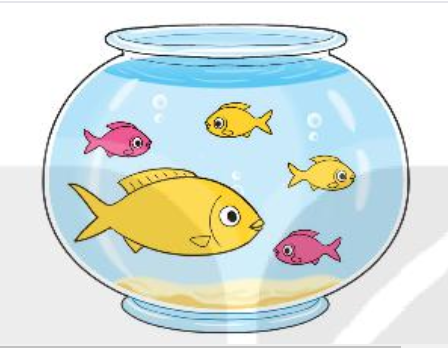 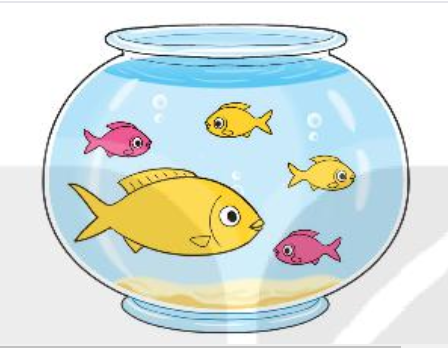 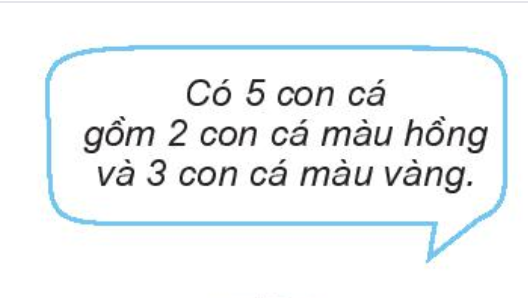 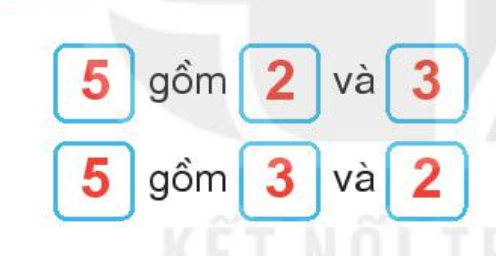 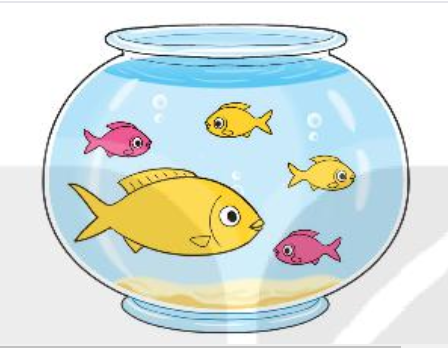 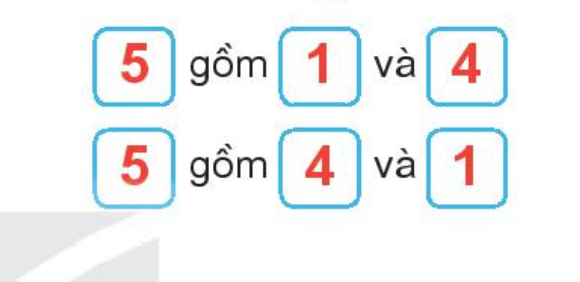 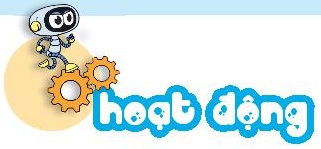 1
SỐ ?
3
2
2
3
1
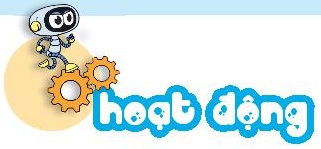 2
SỐ ?
2
2
4
4
1
1
5
5